Angiogenesis
Angiogenesis
Tumors require access to circulation to grow and survive
obtain oxygen and nutrients, and remove carbon dioxide and metabolic wastes
0.2 mm, the distance that oxygen can diffuse through living masses
Angiogenesis
Tumor cells further than .2 mm away—> necrosis
OR
Angiogenesis!
Experiment!
Implant tumors in ears of lab rabbits
Within DAYS- dense capillary network form on implanted tumor
Angiogenesis
vascular endothelial growth factor- protein that stimulates angiogenesis
VEGF over-expressed 
cancers are able to grow
Angiogenic Factors
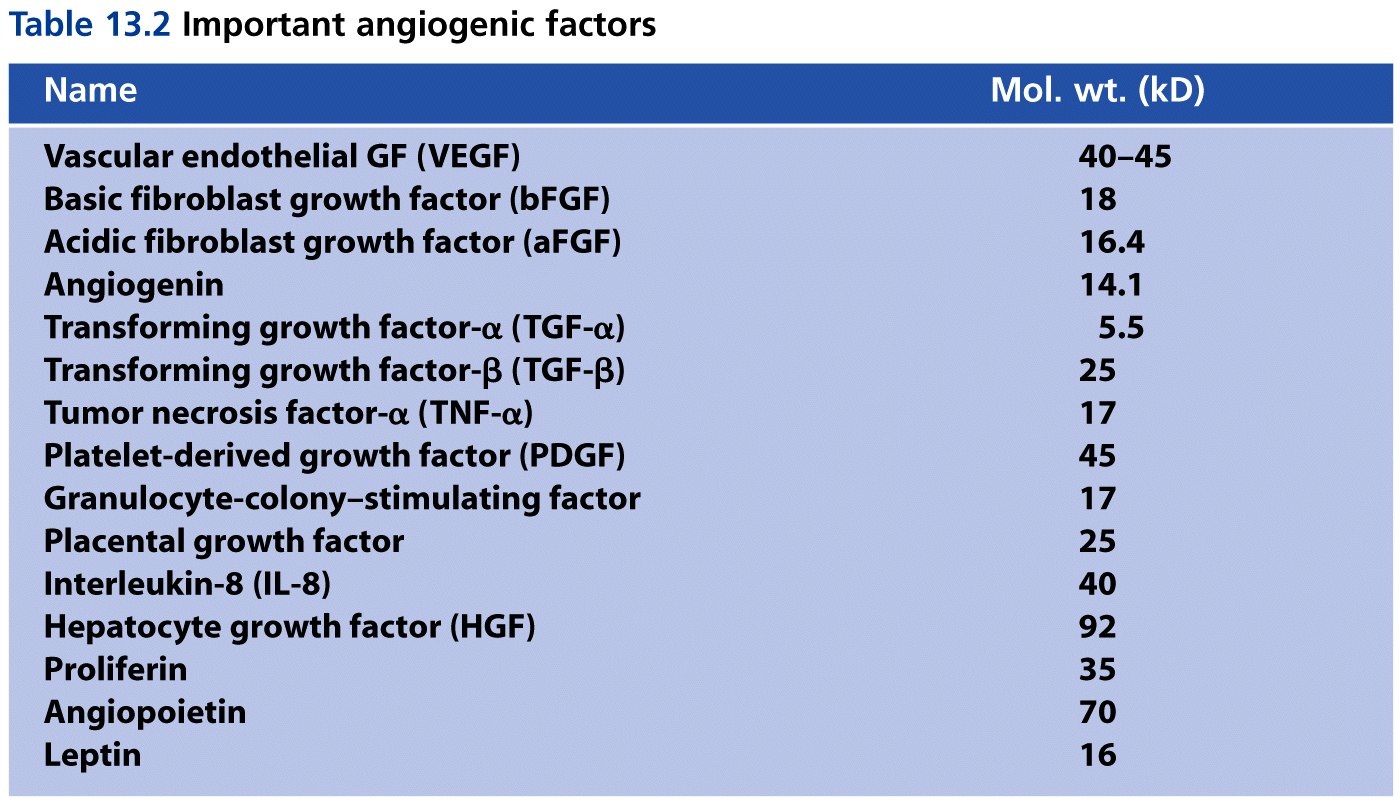 Angiogenesis
Blood vessels grow toward tumor
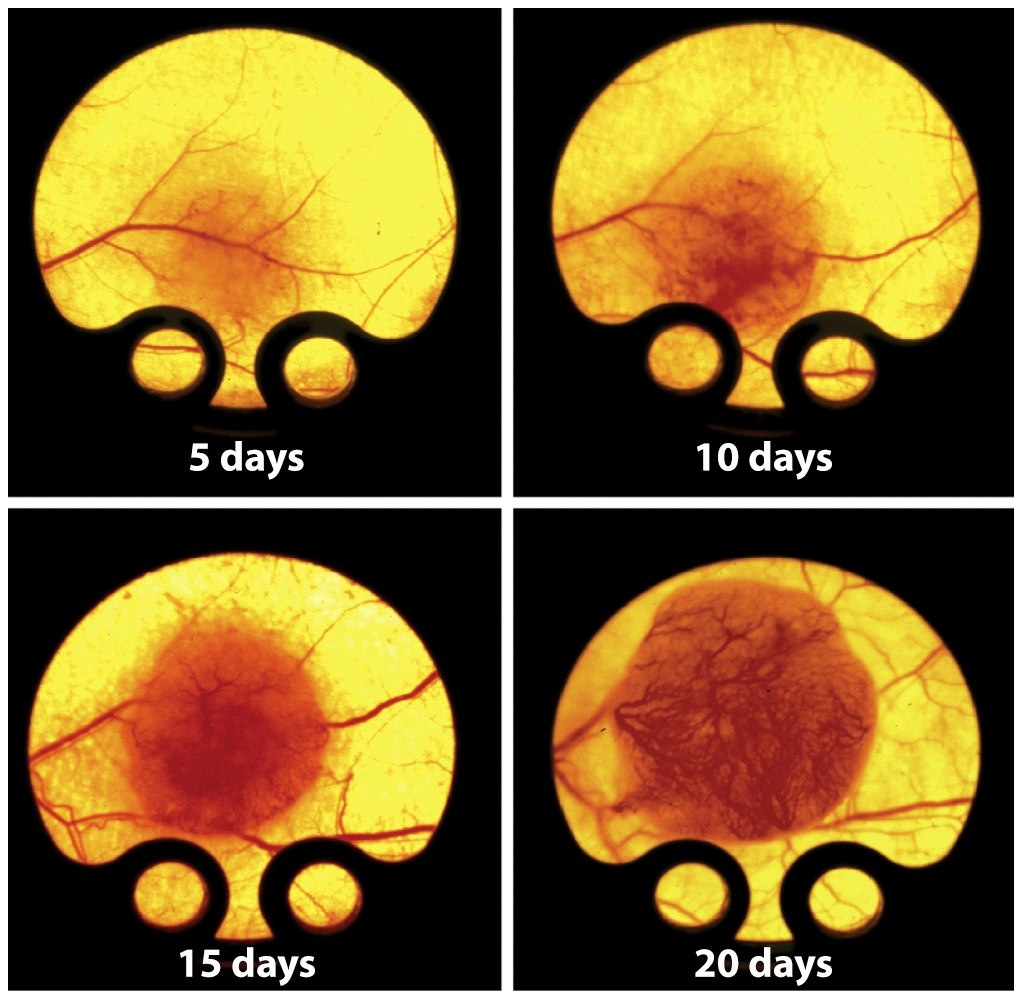 Angiogenesis
Leaky blood vessels
large capillary diameter
chaotic layout
dead end, circle back and attach to themselves
Capillary Leakiness
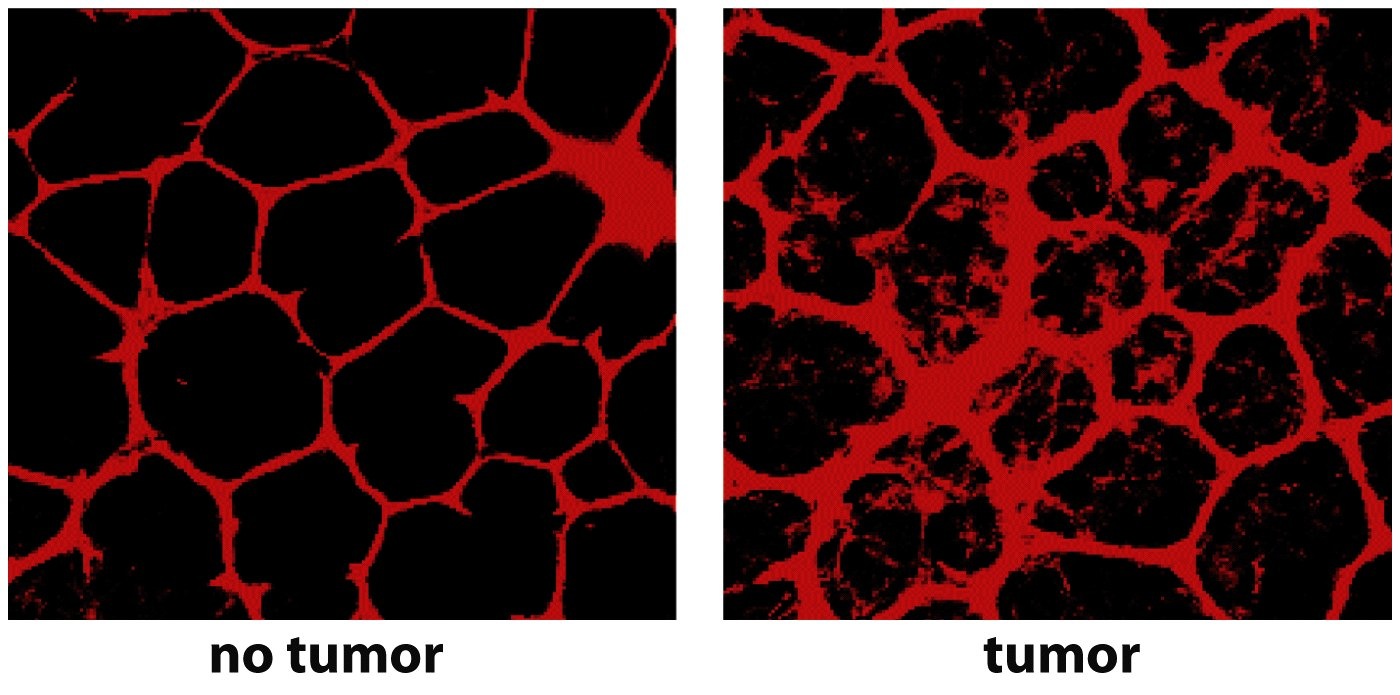 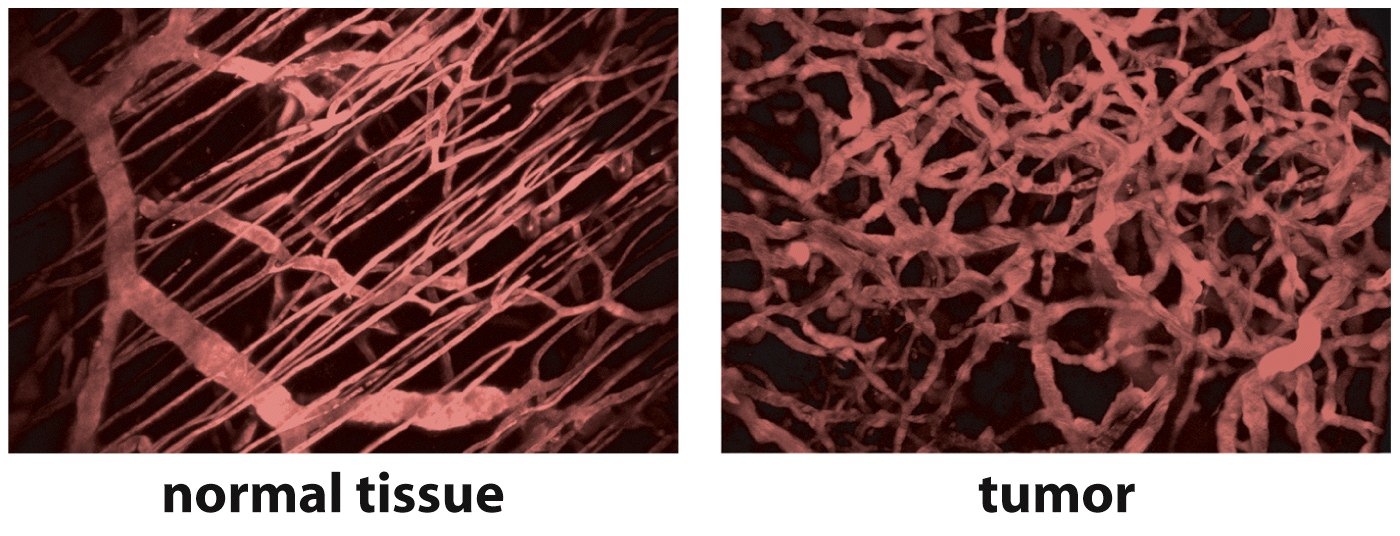 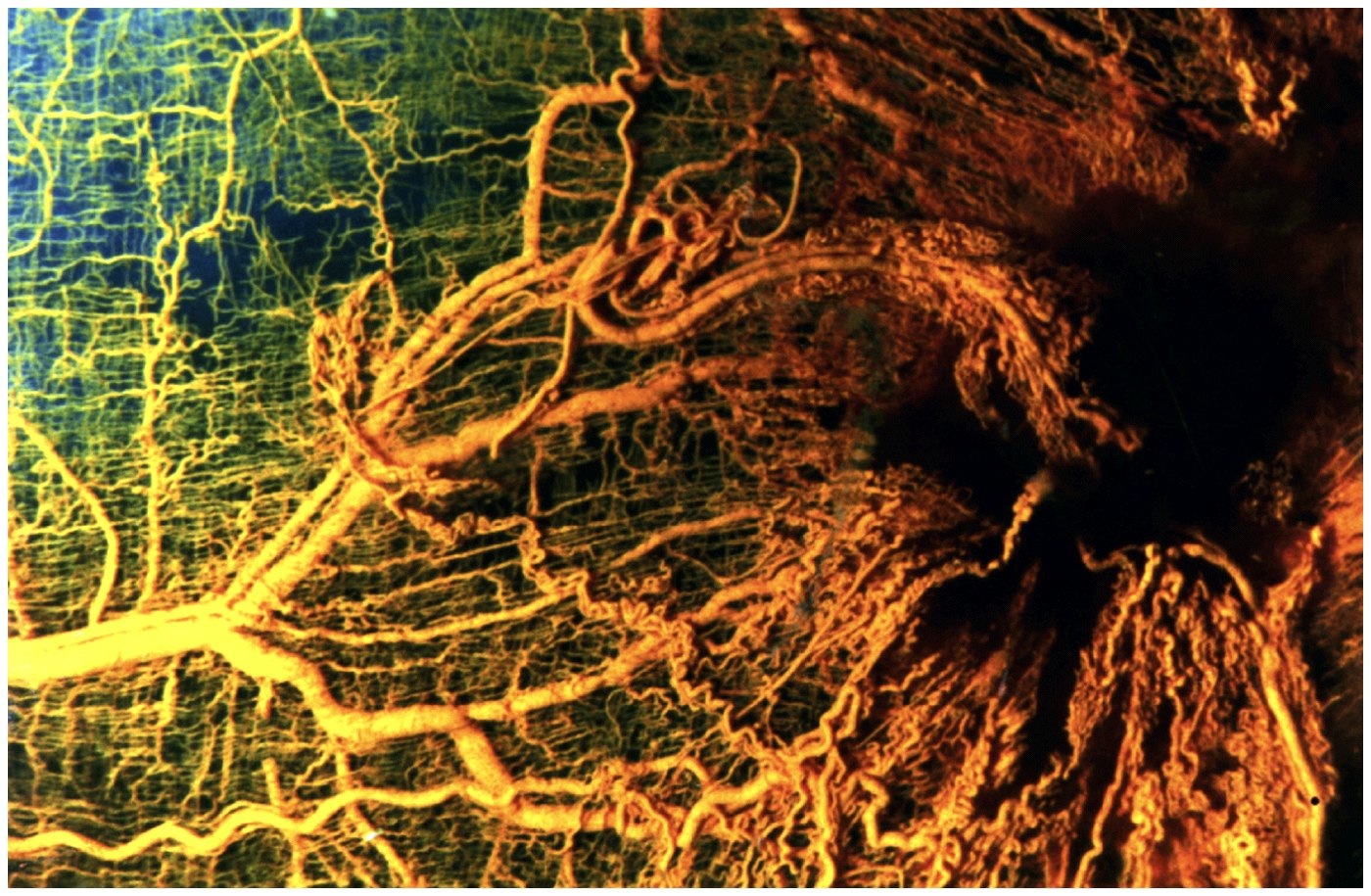 Angiogenesis
Fundamental step in converting cancerous cell from benign to malignant